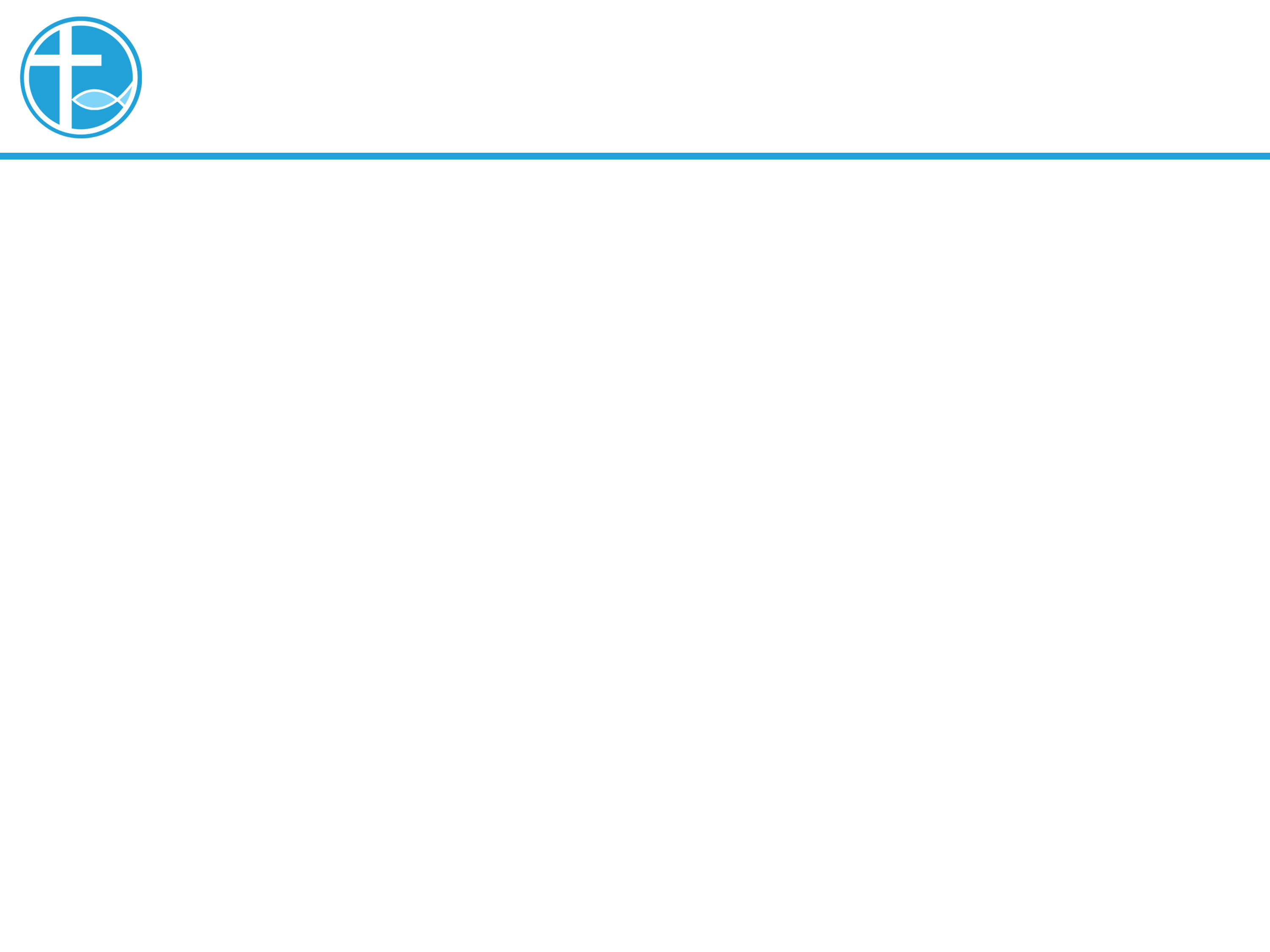 讲道
唯独基督 拯救更新
讲道：区舜欣 传道
经文：徒4:1-22
[Speaker Notes: 请注意修改证道题目和讲员
标题为42]
唯独基督 拯救更新
使徒对百姓说话的时候，祭司们和守殿官，并撒都该人忽然来了。 
因他们教训百姓，本着耶稣，传说死人复活，就很烦恼， 
于是下手拿住他们；因为天已经晚了，就把他们押到第二天。 
但听道之人有许多信的，男丁数目约到五千。
传扬复活基督
要主动传扬
要甘付代价
唯独基督 拯救更新
第二天，官府、长老，和文士在耶路撒冷聚会， 
又有大祭司亚那和该亚法、约翰、亚历山大，并大祭司的亲族都在那里， 
叫使徒站在当中，就问他们说：“你们用什么能力，奉谁的名做这事呢？”
传扬复活基督
要主动传扬
要甘付代价
唯独基督 拯救更新
那时彼得被圣灵充满，对他们说：
“治民的官府和长老啊，倘若今日因为在残疾人身上所行的善事查问我们他是怎么得了痊愈， 
你们众人和以色列百姓都当知道，站在你们面前的这人得痊愈是因你们所钉十字架、 神叫他从死里复活的拿撒勒人耶稣基督的名。
高举唯独基督
要智慧应对
要信念坚定
要生命更新
唯独基督 拯救更新
他是你们匠人所弃的石头，已成了房角的头块石头。
除他以外，别无拯救；因为在天下人间，没有赐下别的名，我们可以靠着得救。” 
他们见彼得、约翰的胆量，又看出他们原是没有学问的小民，就希奇，认明他们是跟过耶稣的；
又看见那治好了的人和他们一同站着，就无话可驳。
高举唯独基督
要智慧应对
要信念坚定
要生命更新
唯独基督 拯救更新
又看见那治好了的人和他们一同站着，就无话可驳。 
于是吩咐他们从公会出去，就彼此商议说： 
“我们当怎样办这两个人呢？因为他们诚然行了一件明显的神迹，凡住耶路撒冷的人都知道，我们也不能说没有。
坚持顺服基督
能逆流而上
能改变三观
能影响社会
唯独基督 拯救更新
惟恐这事越发传扬在民间，我们必须恐吓他们，叫他们不再奉这名对人讲论。” 
于是叫了他们来，禁止他们总不可奉耶稣的名讲论教训人。 
彼得、约翰说：“听从你们，不听从　神，这在　神面前合理不合理，你们自己酌量吧！
坚持顺服基督
能逆流而上
能改变三观
能影响社会
唯独基督 拯救更新
我们所看见所听见的，不能不说。”
官长为百姓的缘故，想不出法子刑罚他们，又恐吓一番，把他们释放了。这是因众人为所行的奇事都归荣耀与　神。 
原来藉着神迹医好的那人有四十多岁了。
坚持顺服基督
能逆流而上
能改变三观
能影响社会